RESUME OF 
RESTAURANTS
KEYES ARCHITECTS & ASSOCAITES
CHINA EXPRESS
LOUISVILLE, KENTUCKY
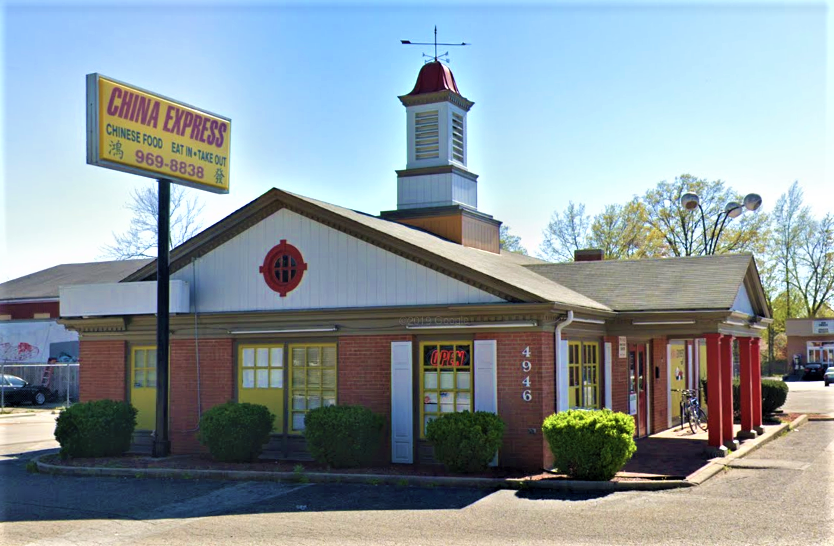 KEYES ARCHITECTS & ASSOCAITES
EL NOPAL
JEFFERSONVILLE, INDIANA
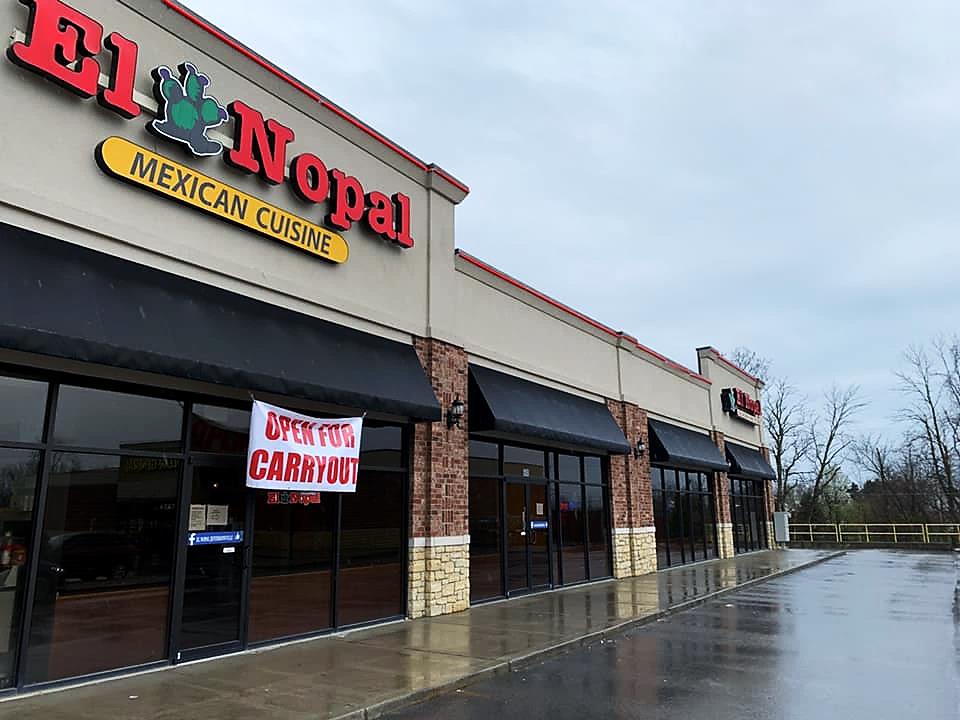 KEYES ARCHITECTS & ASSOCAITES
EL NOPAL
LOUISVILLE, KENTUCKY
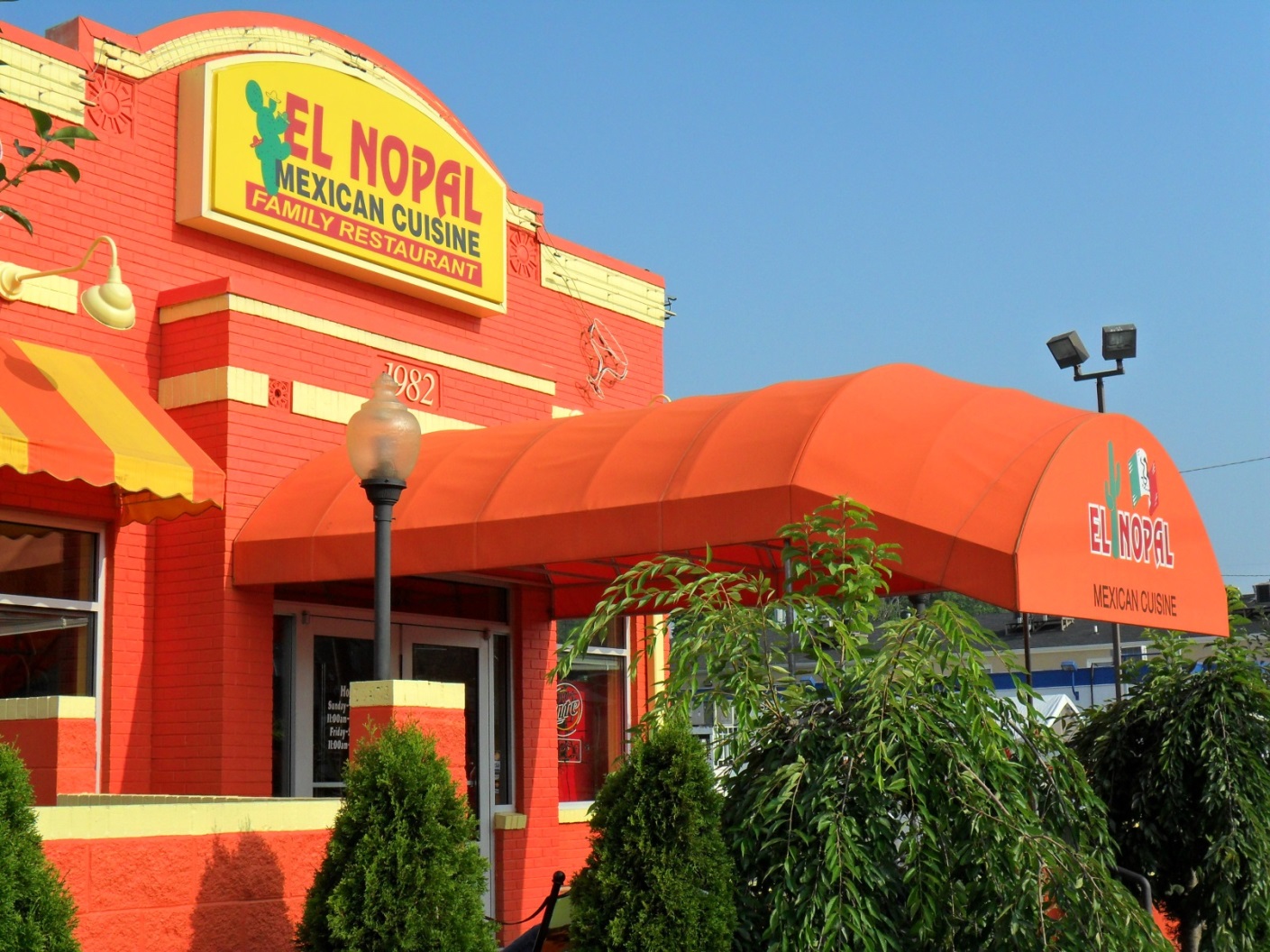 KEYES ARCHITECTS & ASSOCAITES
IMPELLIZZERI’S 
ELIZABETHTOWN, KENTUCKY
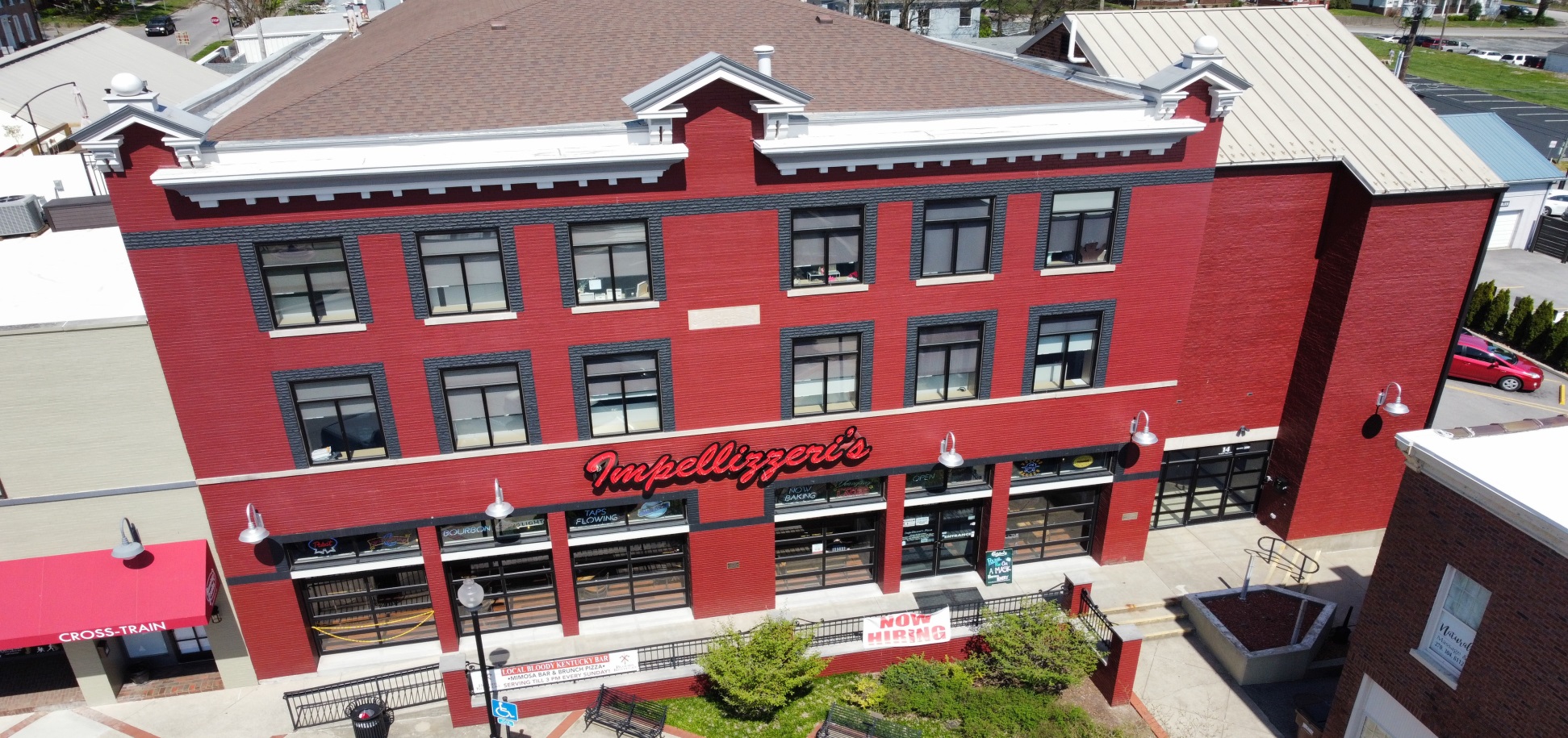 KEYES ARCHITECTS & ASSOCAITES
ATRIUM BREWERY
LOUISVILLE, KENTUCKY
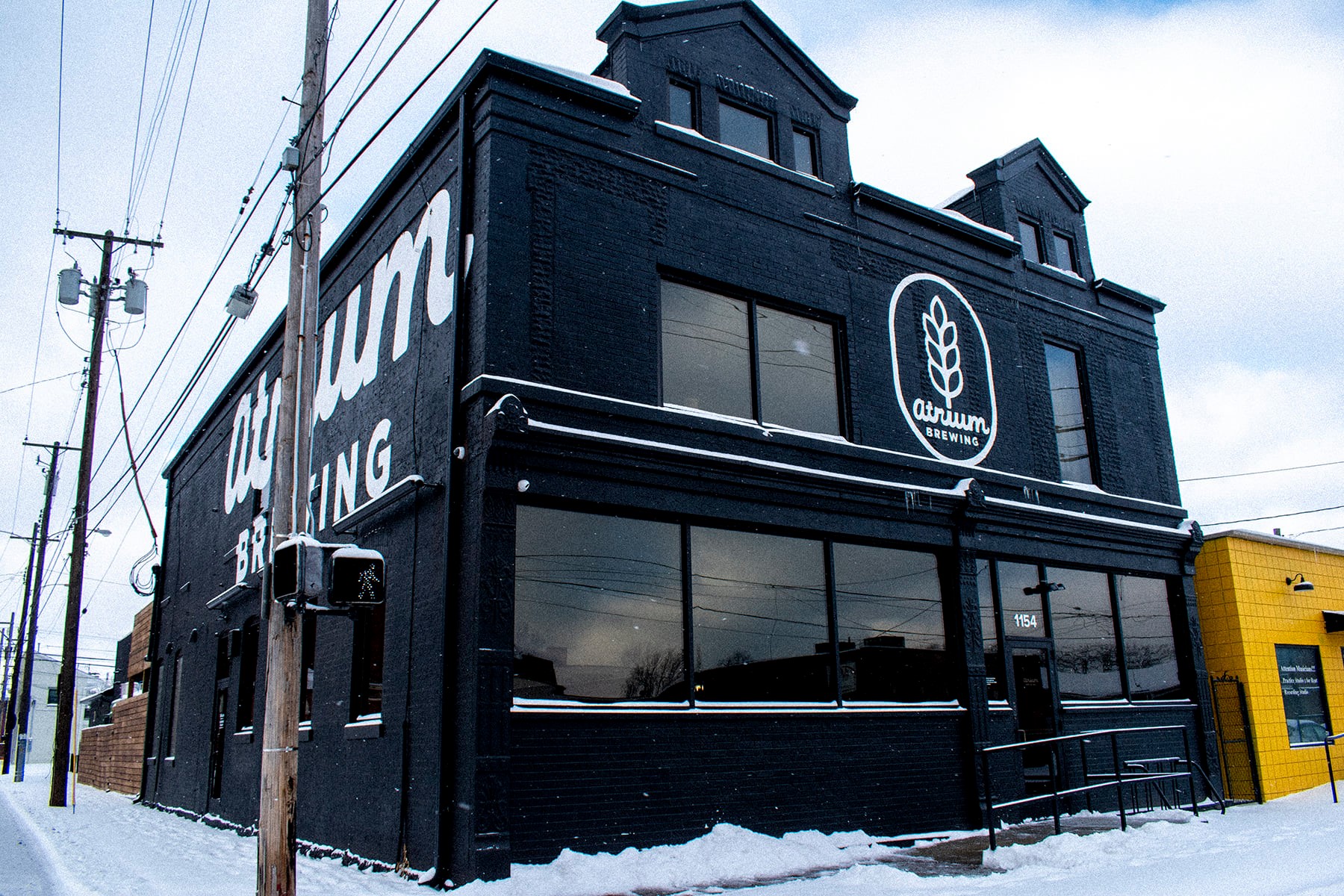 KEYES ARCHITECTS & ASSOCAITES
DON SEÑOR
MT. STERLING, KENTUCKY
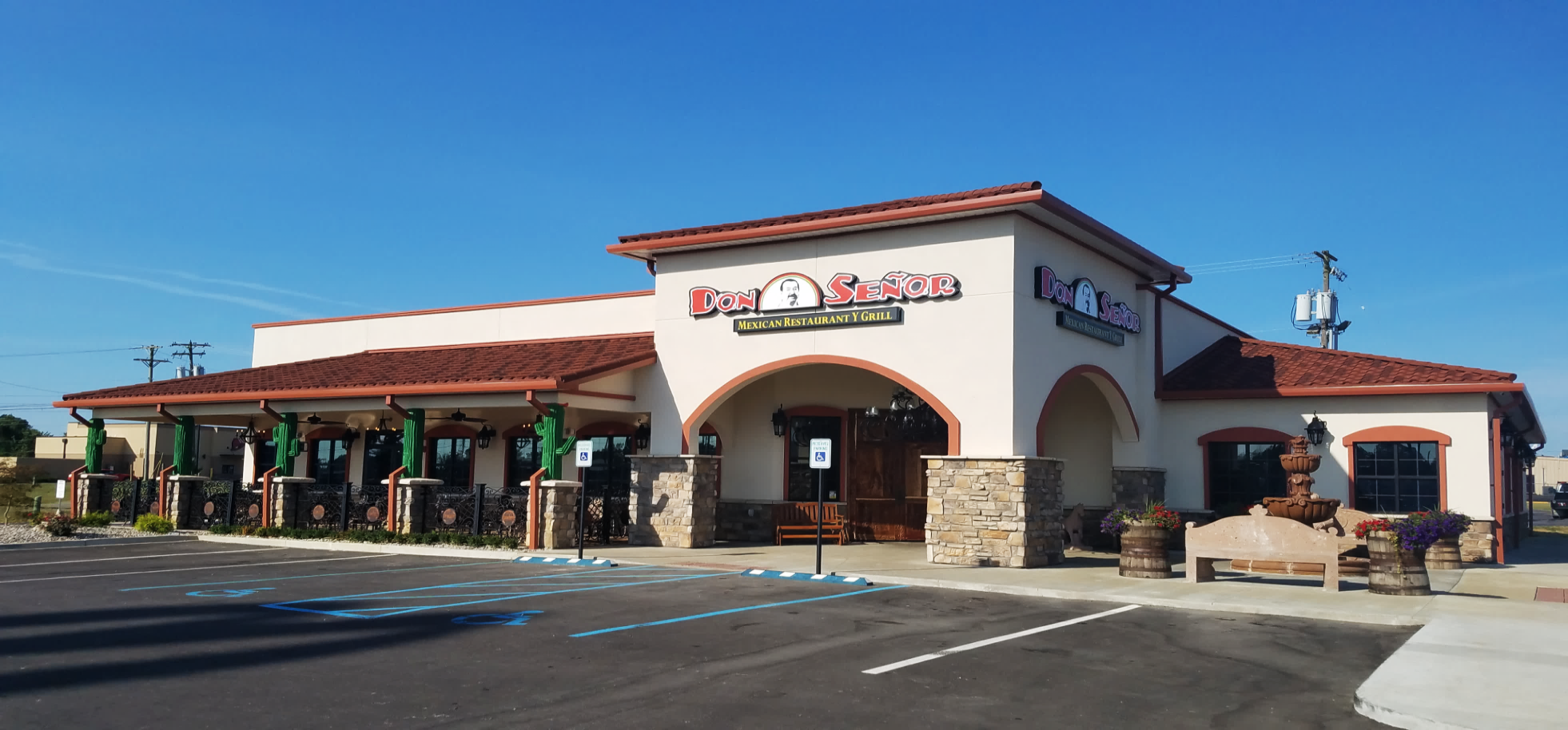 KEYES ARCHITECTS & ASSOCAITES
DON SEÑOR
MT. STERLING, KENTUCKY
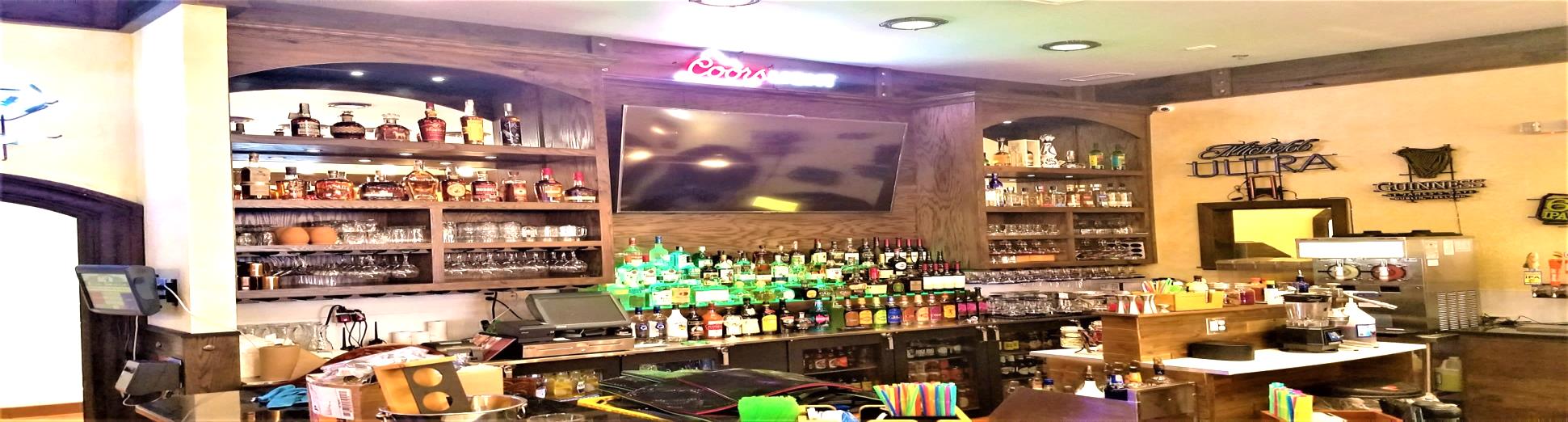 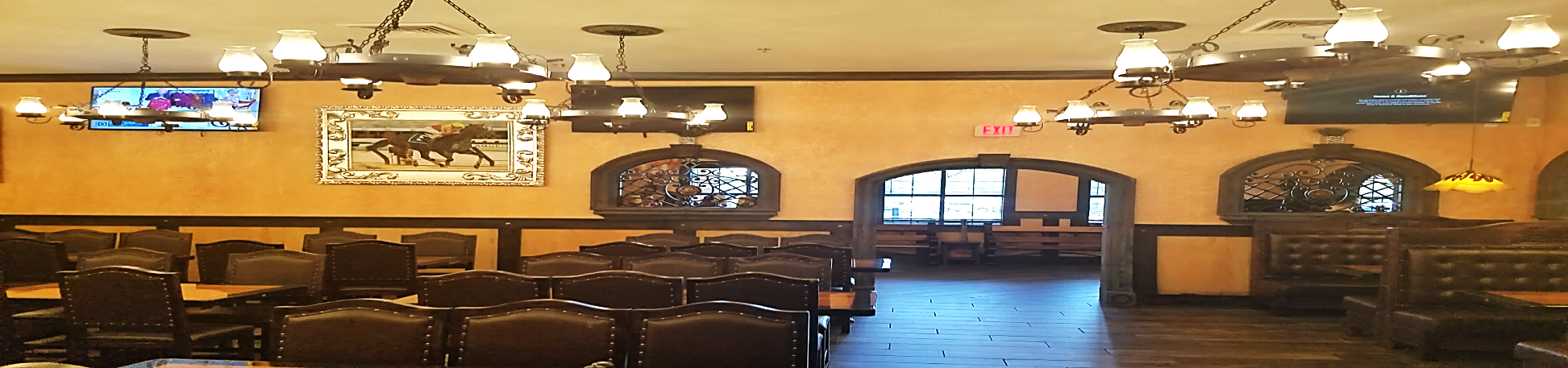 KEYES ARCHITECTS & ASSOCAITES
EL TORAZO
LOUISVILLE, KENTUCKY
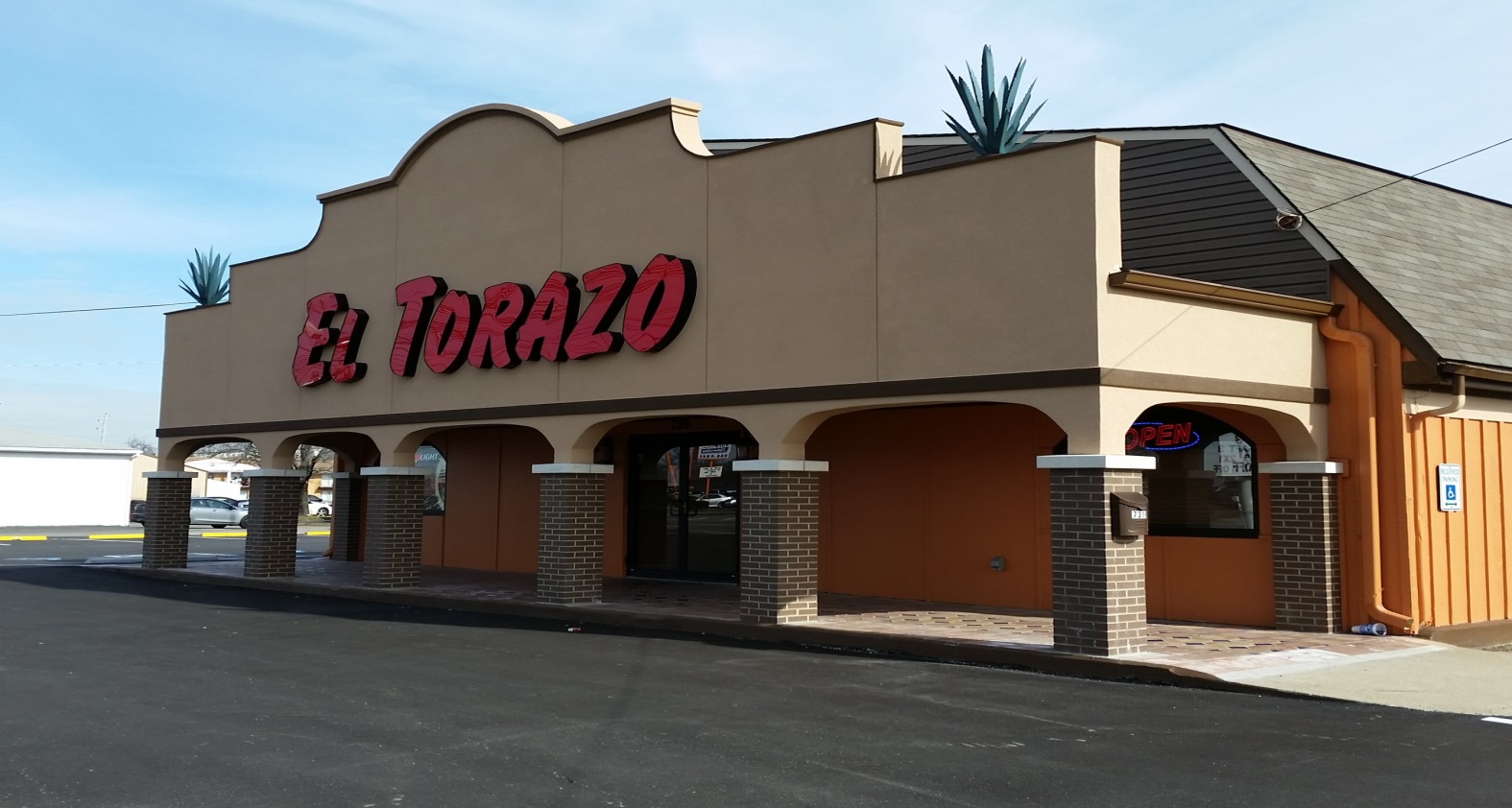 KEYES ARCHITECTS & ASSOCAITES
NEWBERRY BUILDING
ELIZABETHTOWN, KENTUCKY
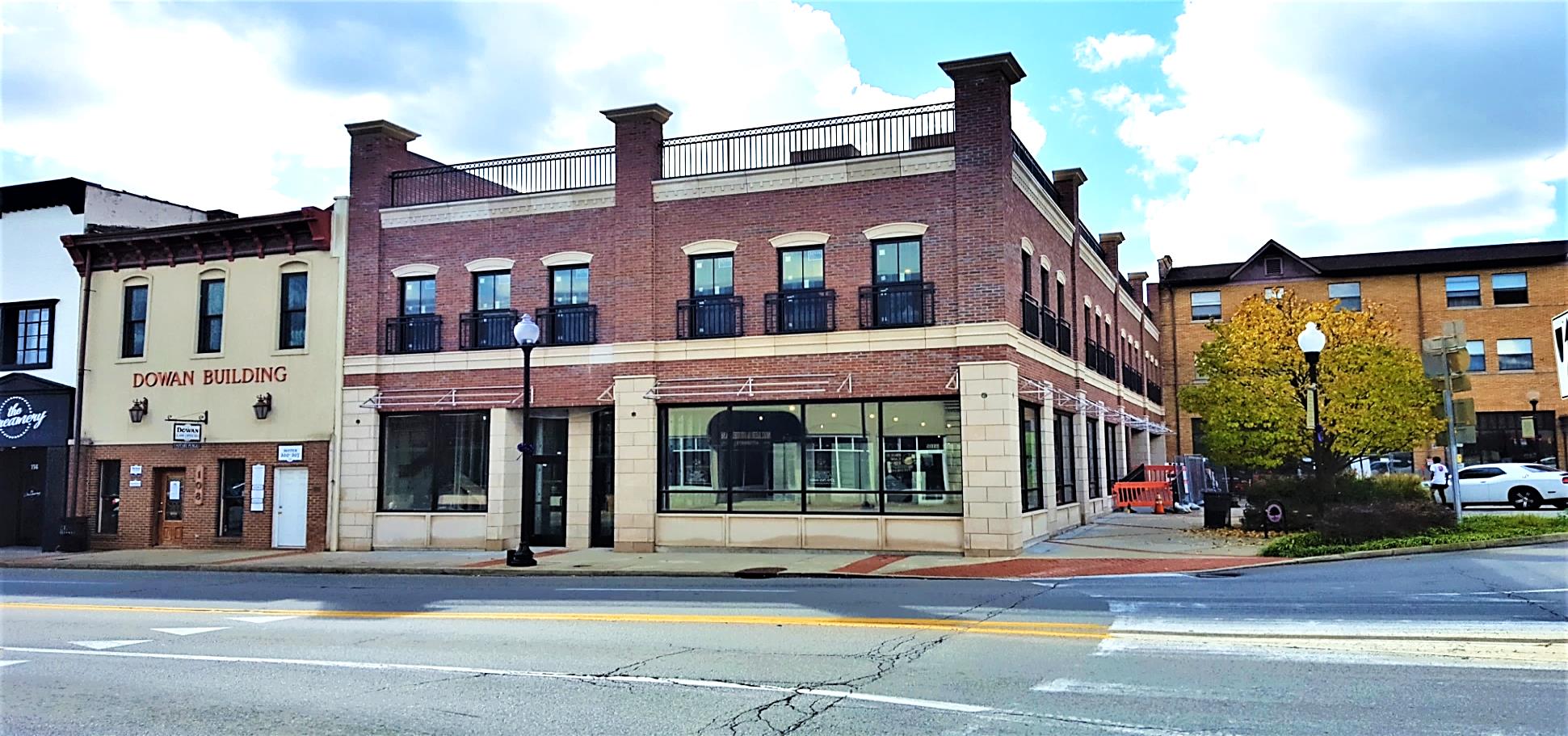 Newberry Building
KEYES ARCHITECTS & ASSOCAITES
NEWBERRY BUILDING
ELIZABETHTOWN, KENTUCKY
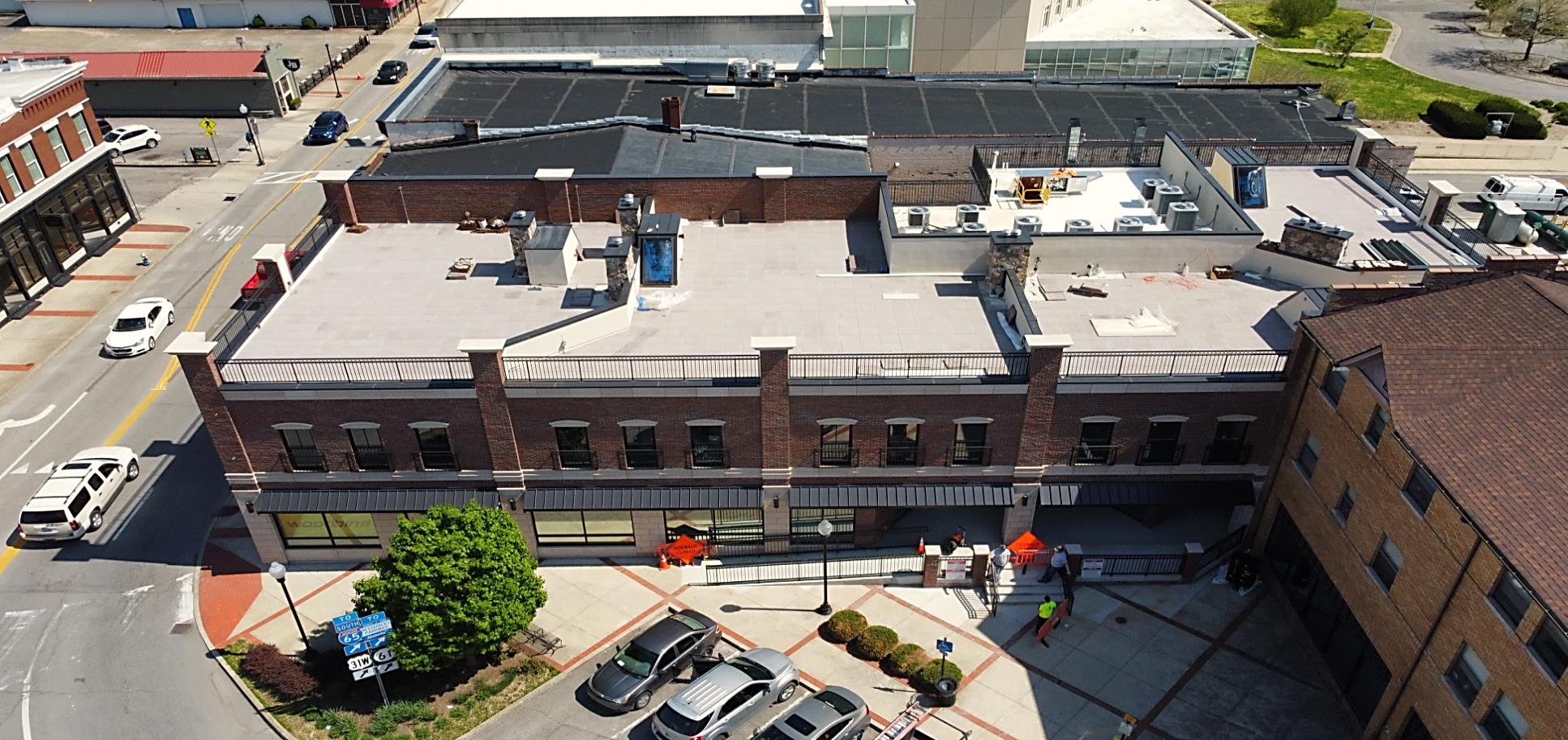 KEYES ARCHITECTS & ASSOCAITES
VIBE COFFEE
ELIZABETHTOWN, KENTUCKY
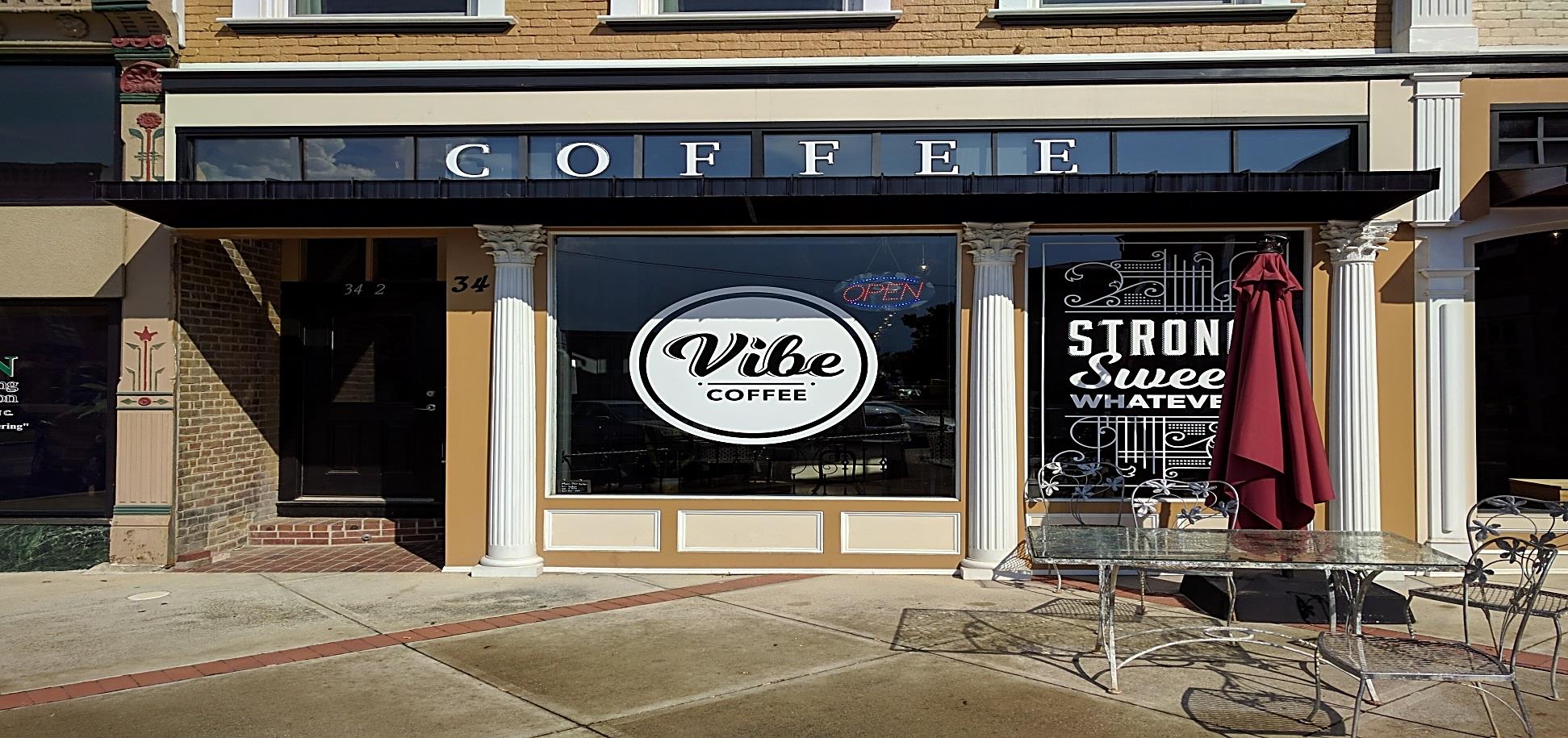 KEYES ARCHITECTS & ASSOCAITES
VIBE COFFEE
ELIZABETHTOWN, KENTUCKY
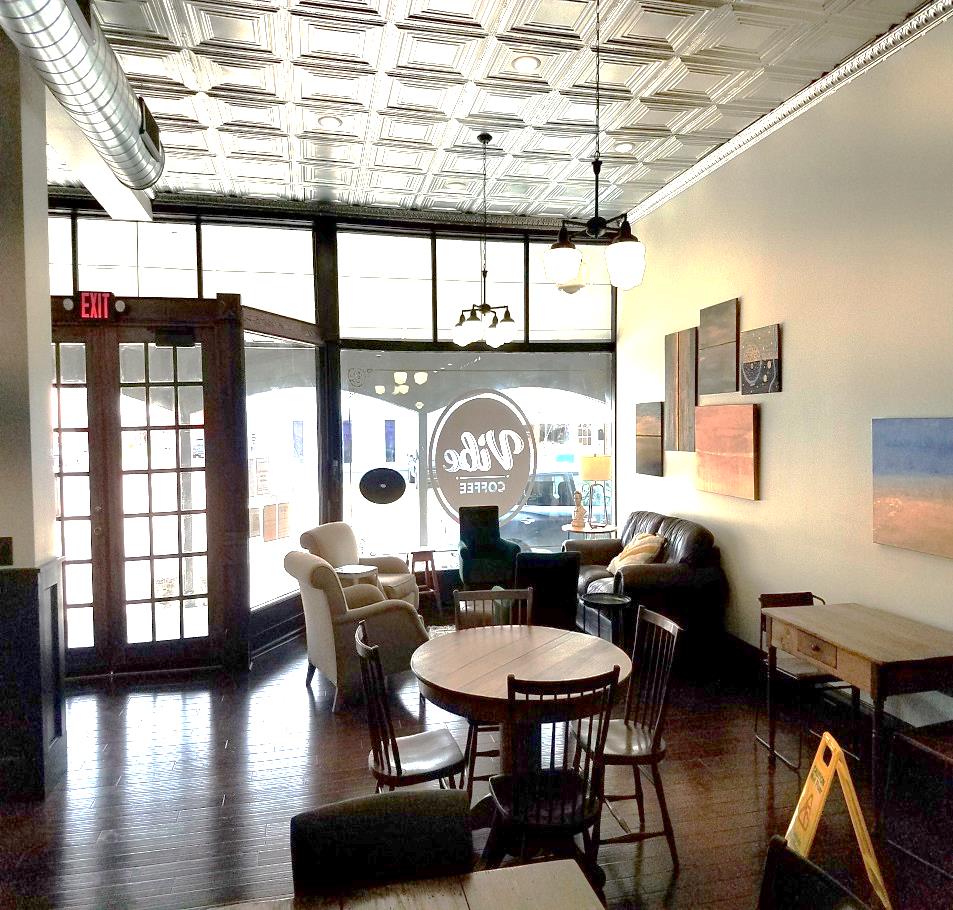 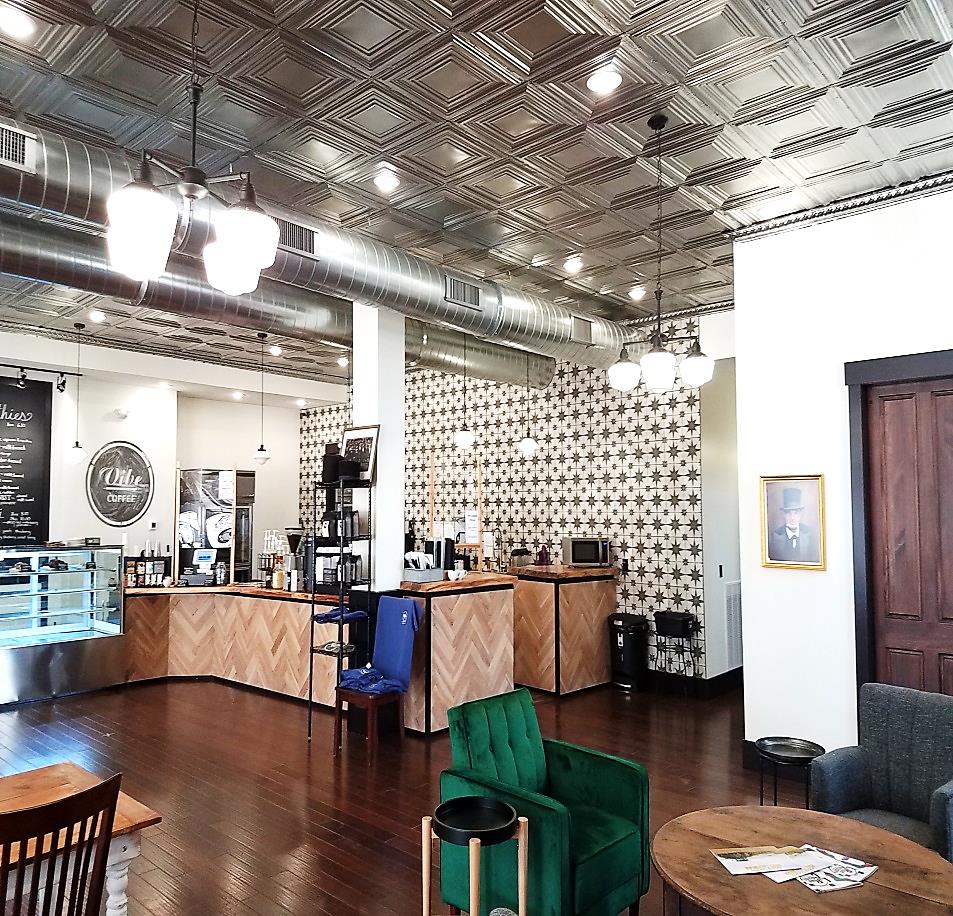 KEYES ARCHITECTS & ASSOCAITES
DOC’S BOURBON ROOM
LOUISVILLE, KENTUCKY
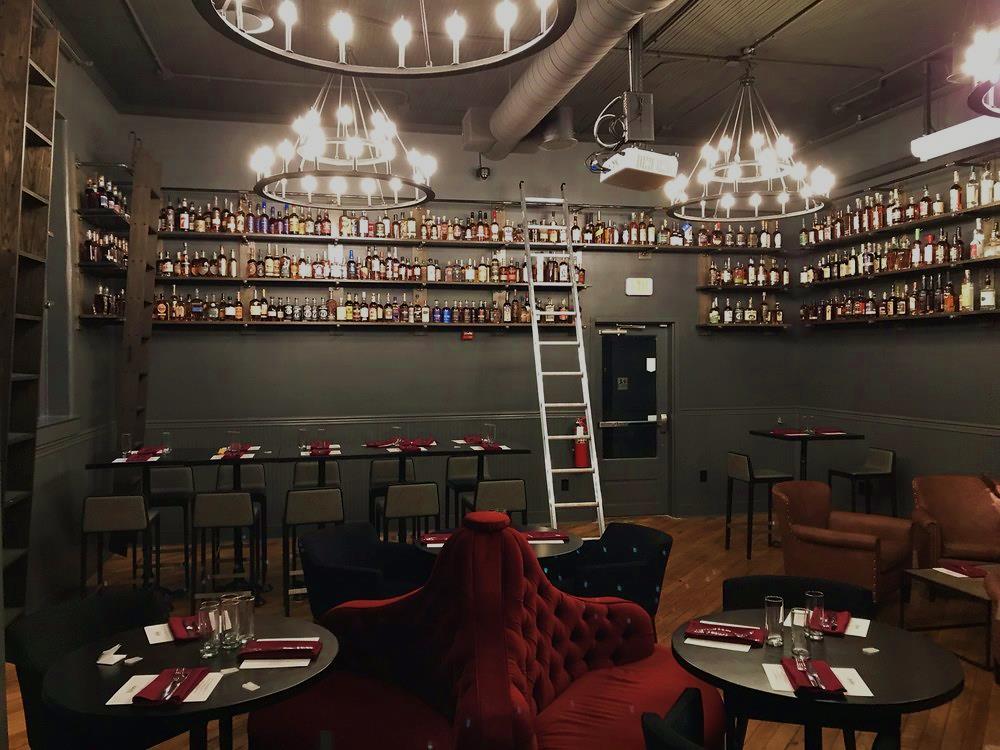 KEYES ARCHITECTS & ASSOCAITES
DOC’S BOURBON ROOM
LOUISVILLE, KENTUCKY
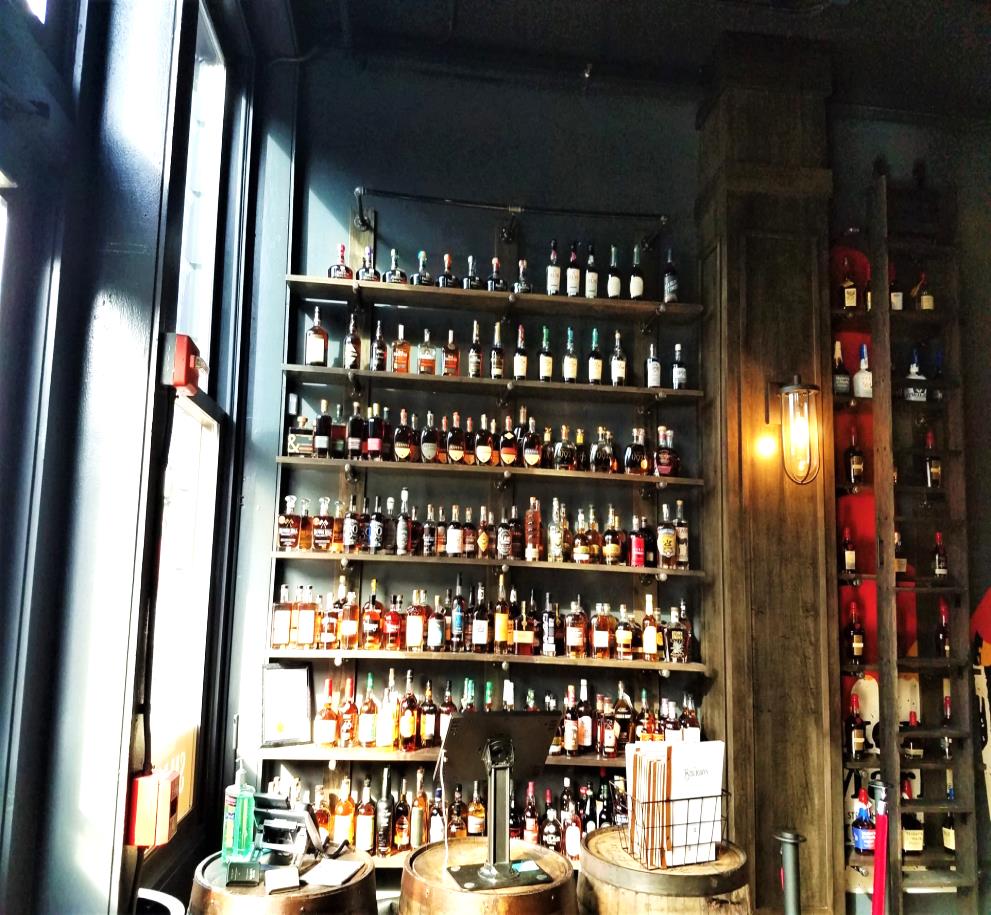 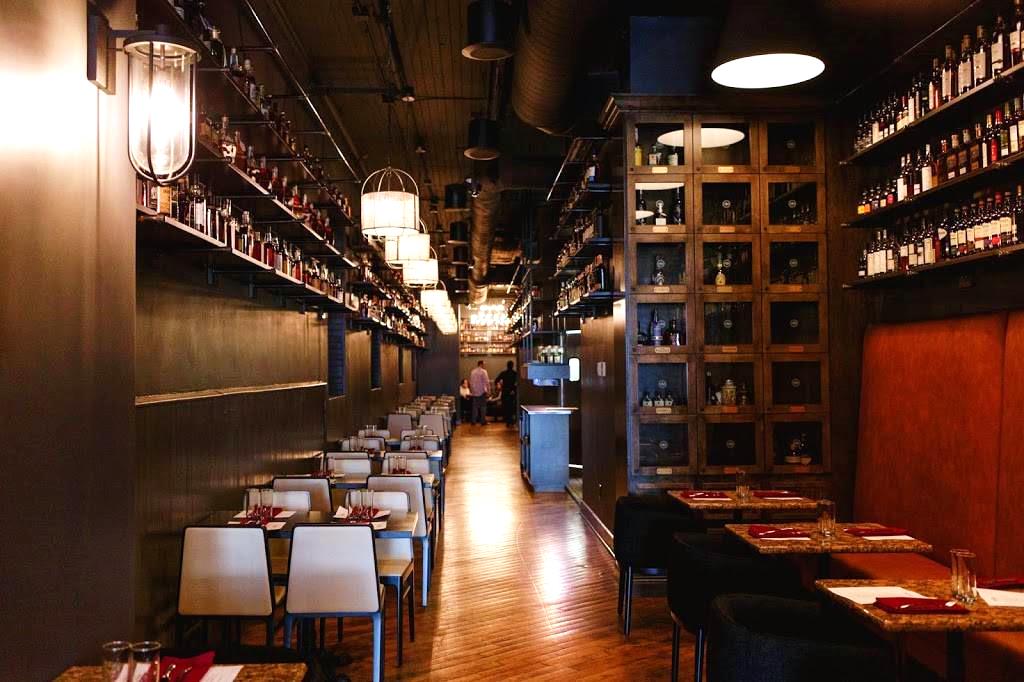 KEYES ARCHITECTS & ASSOCAITES
FLEUR DE TEA
LOUISVILLE, KENTUCKY
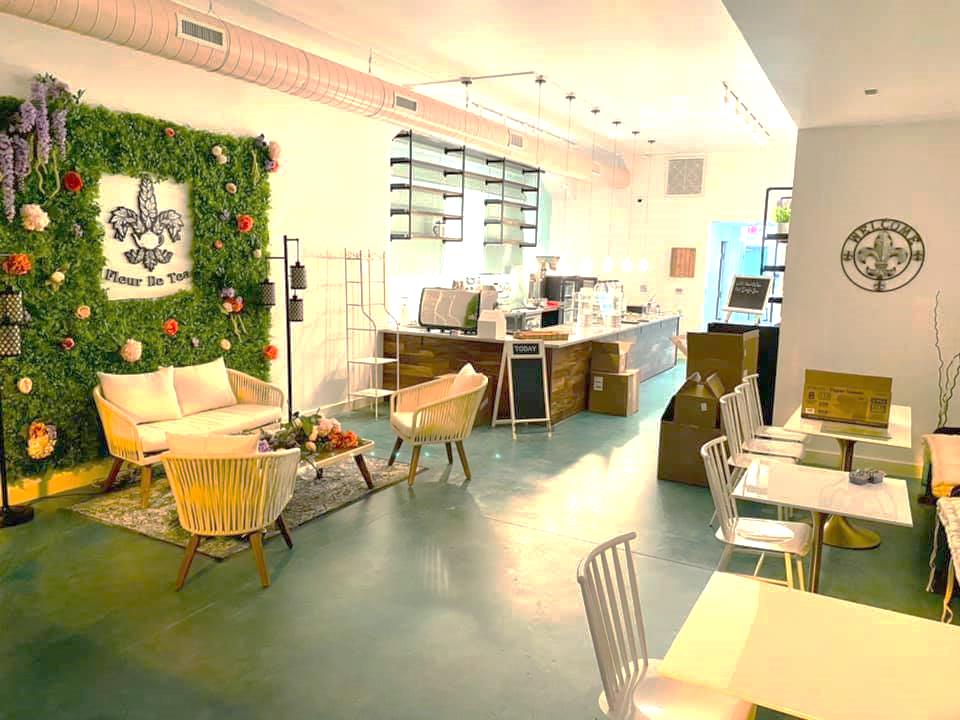 KEYES ARCHITECTS & ASSOCAITES
BOOTLEG BAR B Q
LOUISVILLE, KENTUCKY
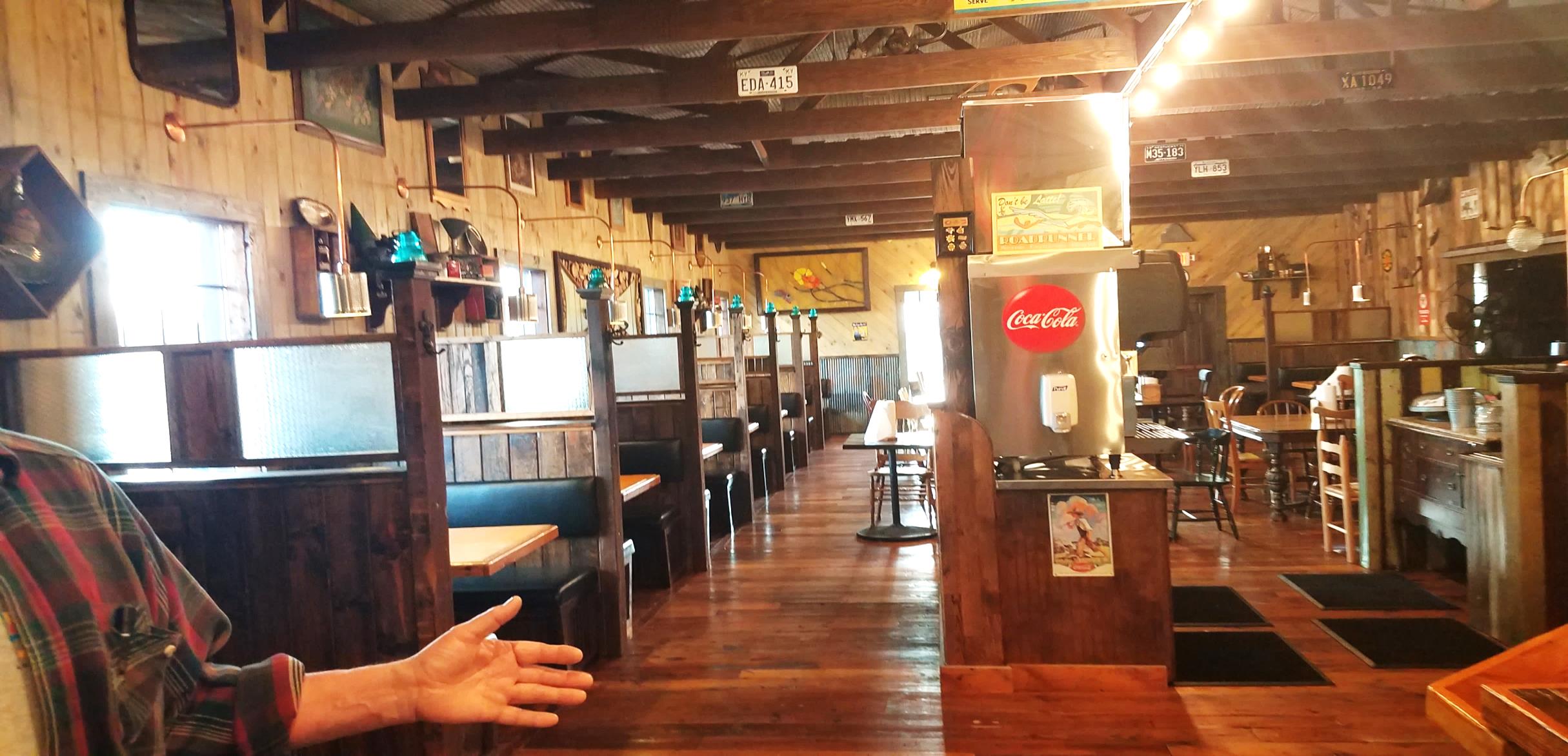 KEYES ARCHITECTS & ASSOCAITES
SHACK IN THE BACK
FAIRDALE, KENTUCKY
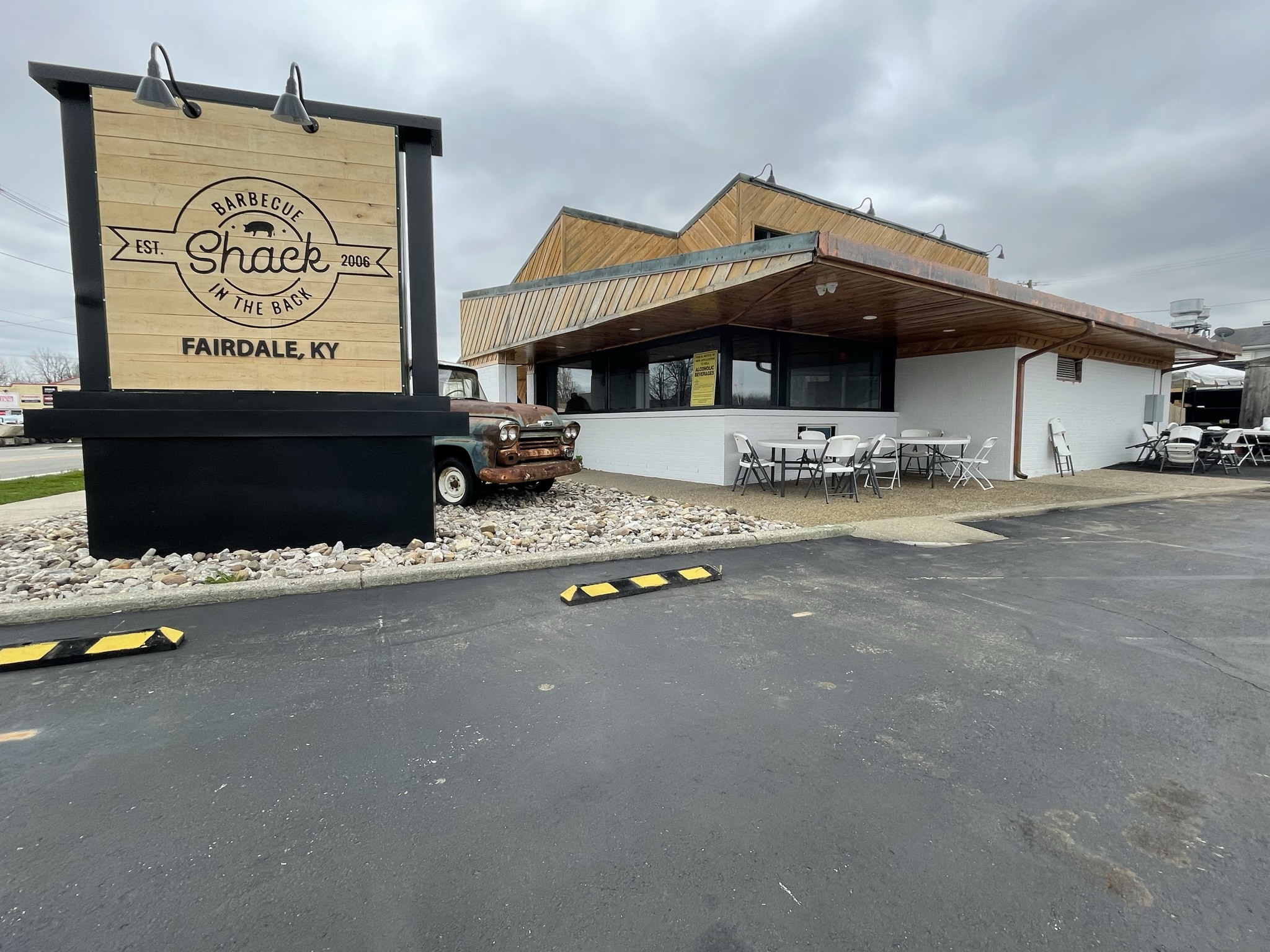 KEYES ARCHITECTS & ASSOCAITES